ACCESSOIRES XBOX ONE
Base de charge & 2 batteries Xbox One
À fond les manettes !
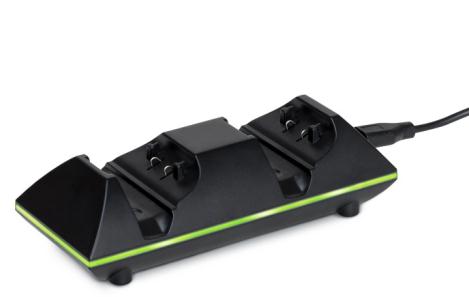 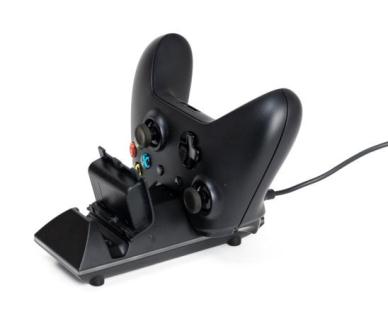 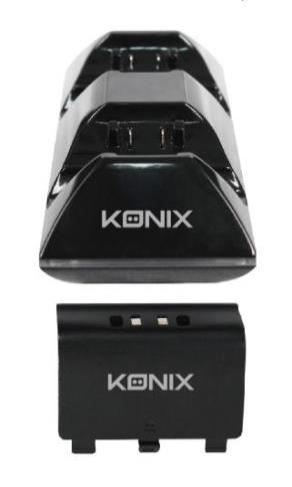 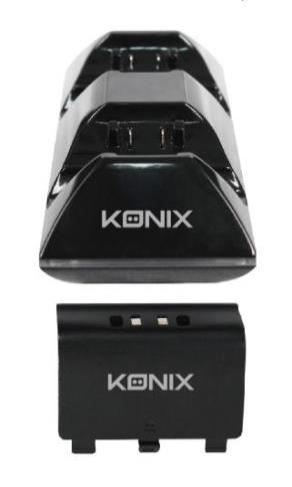 Caractéristiques techniques : 

Double station de charge pour manettes Xbox One
Design élégant assorti à la console
LEDs d’indication de charge (du vert au rouge)
2 batteries + 1 cordon USB fournis
Jusqu’à 20 heures de jeu
Ref Innelec : 	 61881177192
Gencod : 	 3328170225885
Deee : 	 0,08 €
Prix public généralement constaté : 29,99 €
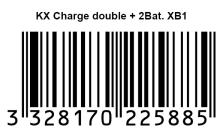 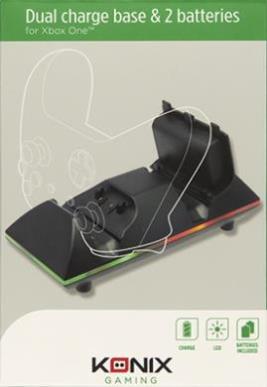